Asukastilaisuudet palvelujen verkostosta 2023
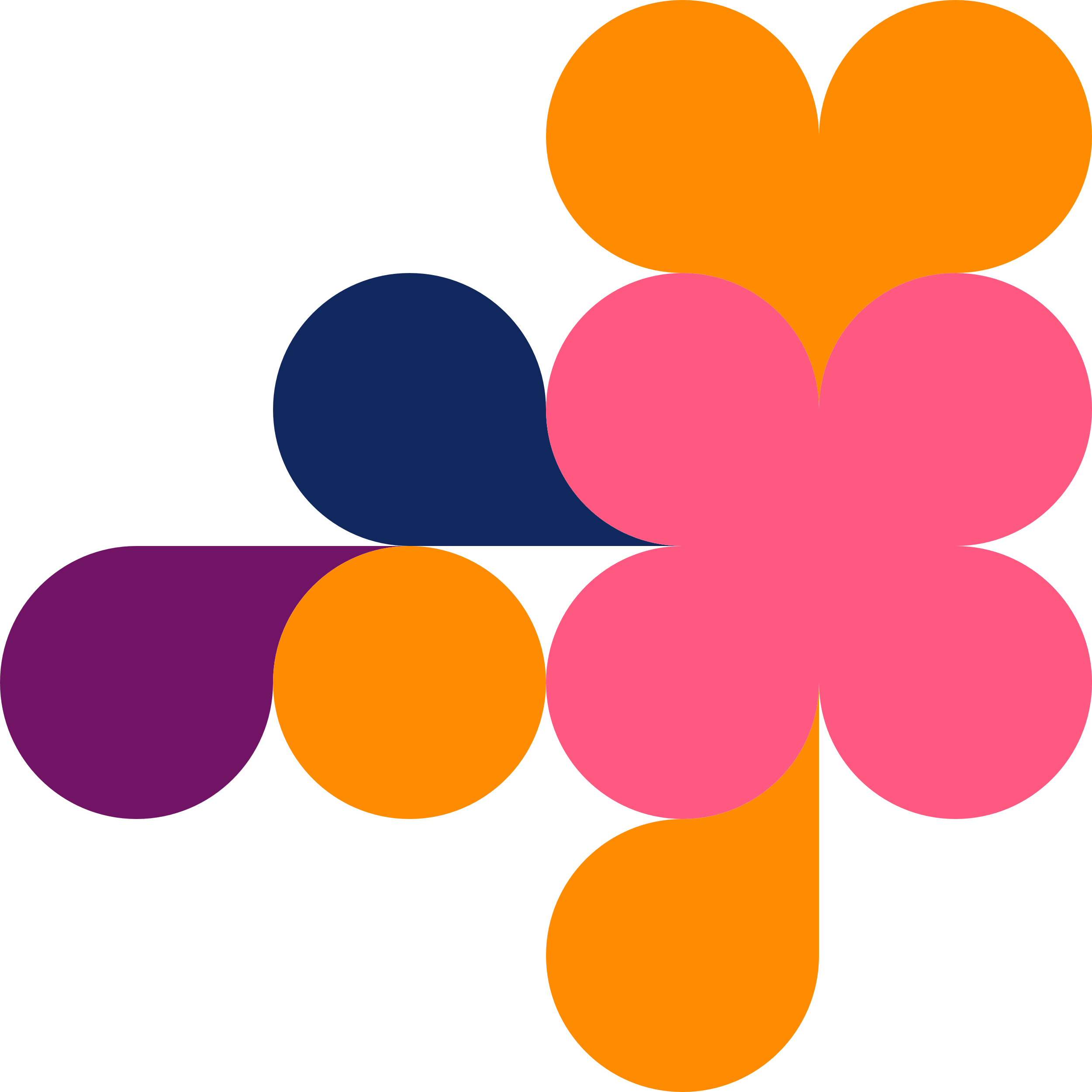 Ikaalinen 29.8.
Mänttä-Vilppula 30.8. 
Akaa 7.9
Tampere, Tipotie 11.9.
Kangasala 12.9.
Tampere, Tays 19.9.
Palvelemme pirkanmaalaisia paremmin, uudistuen rohkeasti ja kestävästi
Palvelujen verkoston uudistamisen tavoitteet
Vastataan palvelutarpeeseen ja sen kasvuun
Turvataan palveluiden yhdenvertainen saatavuus 
Varmistetaan henkilöstön riittävyys
Mahdollistetaan kustannusten kasvun hillintä
Luodaan ymmärrys tarvittavista investoinneista
Nyt tehty konkreettinen suunnitelma
Miten palvelua tuotetaan asukkaille ja asiakkaille 
Otetaan huomioon mm. henkilöstön saatavuuden ennusteet, väestöennusteet ja teknologian kehittyminen, kuten liikkuvat palvelut ja digipalvelut
Kuntarajoista riippumaton
Palveluiden verkoston keskeiset käsitteet 1/2
Palveluiden verkosto
Palveluiden ja asiointikanavien muodostama kokonaisuus sisältäen fyysisissä toimipisteissä tarjottavat palvelut, liikkuvat palvelut, digitaaliset palvelut sekä oman ja ostopalvelut

Lähi-asema
Toimipiste, jossa on yksittäisiä sosiaali- ja terveyspalveluita. Lisäksi lähiasemaa voidaan hyödyntää liikkuvien palvelujen tiloina. 

Liikkuvat palvelut
Palvelut, jotka liikkuvat asukkaiden luokse tarpeiden mukaan sen sijaan että niitä tarjotaan vakiintuneessa toimipisteessä. Tapaamispaikka voi olla asiakkaan koti, hyvinvointialueen toimipiste, muu julkinen tila.
Palveluiden verkoston keskeiset käsitteet 2/2
Sote-asema
Fyysinen toimipiste, josta asukas saa tarvitsemiaan sosiaali- ja terveyspalveluita. Sote-asemat voivat erota palveluvalikoimaltaan toisistaan.
 
Sote-kampukset
Sosiaali- ja terveyspalvelujen osaamisen ydinkeskuksia. Näitä ovat Kaupin, Hatanpään, Sastamalan ja Valkeakosken kampukset. 

Osaamiskeskittymä
Moniammatillinen sosiaali- ja terveyspalveluiden tuottamisen maantieteellinen keskittymä. Osaamiskeskittymä voi pitää sisällään sote-kampuksen, sote-aseman ja lähiasemia.
Aluevaltuuston 14.8.2023 hyväksymät palveluverkon kehittämisen periaatteet 1/2
Yleisiä periaatteita muun muassa
Asukkaiden palvelutarpeiden ymmärrys ja osallistuminen ovat suunnittelun keskiössä
Palveluiden verkostoa suunniteltaessa otetaan huomioon väestön määrän ja ikärakenteen muutokset
Asiakkaan usein ja toistuvasti tarvitsemat palvelut tuotetaan lähipalveluina, esimerkiksi kotiin annettavat palvelut
Palvelut ovat mahdollisuuksien mukaan julkisten kulkuyhteyksien varrella ja luonnollisten asiointi- ja palvelukeskittymien läheisyydessä
Aluevaltuuston 14.8.2023 hyväksymät palveluverkon kehittämisen periaatteet 2/2
Palvelukohtaisia periaatteita ovat muun muassa
Digitaalisia palveluja lisätään voimakkaasti ja näin luodaan vaihtoehtoja asukkaille ja työntekijöille
Sote-asema sisältää asukkaiden palvelutarpeen mukaiset avopalvelujen sekä sosiaali- että terveyspalvelut, joilla mahdollistetaan asiakkaalle sujuva asiointi ja helppo yhteydensaanti. 
Alueelliset osaamiskeskittymät tarjoavat harvemmin tarvittavia, erityisosaamista vaativia palveluja ja erikoislaitteistoa. Tällaisia palveluita ovat esimerkiksi diabeteksen hoito ja dialyysihoidot
Sote-aseman suotuisana väestöpohjana pidetään 20 000 – 30 000 asukkaan väestöpohjaa.
Suunnitelmia
Lisätään kiirevastaanottoaikojen määrää ja aukioloja. 
Kotisairaalatoiminnan laajentaminen koko hyvinvointialueelle - tavoitteena vähentää sairaalavuodepaikkojen määrää ja lyhentää hoitojaksojen pituuksia.
Lähisairaalaverkkoa tiivistetään siten, että turvataan asiakkaiden saavutettavuus hyvinvointialueen kaikissa osissa, mutta samalla turvataan riittävät resurssit ja muut toimintaedellytykset.
Vastaanottopalveluiden ja työikäisten sosiaalipalveluiden selvitys
Avopalveluiden johtaja Eeva Torppa-Saarinen
Nykytilanne
Vastaanottopalvelut
Työikäisten sosiaalipalvelut
Toimipisteitä on 40
Lääkärien ja hoitajien vastaanottopalvelua
Käyntimääriltään ja henkilöstömääriltään hyvin erilaisia
Puolet käynneistä syntyy muutaman kunnan alueella, jopa 80% käynneistä kymmennen kunnan alueella
Toimipisteitä on joka kunnassa vähintään 1
Asukaspohjat vaihtelevat, pienimmillään reilu tuhat
Digipalveluna etävastaanotto on käytössä osassa alueista laajemmin kuin toisissa
Liikkuvaa palvelua ei juuri ole
Toimipisteitä on 27
Usein erillään vastaanottopalveluista
Toimipisteitä on jokaisen kunnan alueella
Henkilöstömäärä/toimipiste on pieni, Tampereella henkilöstöä on enemmän
Digipalveluna etäasiakaspalvelua ei juuri ole
Liikkuvaa palvelua on käytössä
Muutospaineet
Työikäisten sosiaalipalvelut
Vastaanottopalvelut
Väestön ikääntyminen lisää jatkossa vastaanottopalvelujen tarvetta entistä enemmän
Suuret ikäluokat ovat vastaanottopalveluita eniten tarvitseva ikäryhmä vielä seuraavat kahdeksan vuotta
Väestönkehityksen mukaisesti ennustettavissa noin 6% kasvua vastaanottopalveluiden käyntimäärissä vuoteen 2035 mennessä
Henkilöstön saatavuus ja riittävyys
Työikäisen väestön määrä kasvaa hieman seuraavien vuosien aikana, mutta määrän ennustetaan kääntyvän laskuun kymmenen vuoden päästä
Väestönkehityksen perusteella työikäisten sosiaalipalveluiden tarve tulee pysymään lähes nykyisenkaltaisena seuraavinakin vuosina
Yhteistyön tiivistäminen vastaanottopalveluihin, tilat saman katon alla, moniammatillinen yhteistyö mahdollistuu 
Henkilöstön saatavuus ja riittävyys
Palvelujen käytön jakautumisen tavoite vuonna 2035
Vastaanottopalvelut
Työikäisten sosiaalipalvelut
Pääpaino jalkautuvan 
ja digipalvelun lisäämisessä.

Kohdataan asiakas hänen omassa 
Elinpiirissään,  
tullaan sinne, missä asiakas on.
Perinteinen toimipiste
Toimipiste 20%
Toimipiste 35%
0,6milj.
2035
1,7milj. käyntiä
Liikkuvaa 5%
0,1milj.
Asiakas-kontakteista 2035
Jalkautuvaa* 40%
Digi- ja liikkuva työ lisääntyvät, mahdollistavat uudenlaisia tilaratkaisuja
Digi 60%
1milj.
Digi 40%
Digiklinikka aloittaa 2024  
~ 300 000 kontaktia /vuosi
Toimipisteverkon tiivistämisen ehtona ovat toimivat liikkuvat palvelut ja digipalvelut
Selvitettävien toimipisteiden lista on muodostettu palvelujen toiminnallisesta näkökulmasta kuntarajoista riippumatta
Toimipisteiden muiden palvelujen tarpeet pitää myös ottaa huomioon
Nykyiset toimipisteet eivät välttämättä tue palveluiden toimintaa
Ehtona toimipisteverkon tiivistämiselle ovat muut toimivat palvelukanavat
Liikkuvat palvelut, joita kokeillaan ennen käyttöönottoa
Käyttöönotetut digipalvelut
Käyttöön jäävien toimitilojen perusparannukset, laajennukset ja uudisrakentaminen
Mitä ja missä ovat liikkuvat palvelut?
Erityisesti harvaan asutuilla seuduilla, missä toimipisteeseen on matkaa ja julkiset liikenneyhteydet ovat heikot
Vyöhyke 1, haja-asutusalue (pohjoinen, itä ja etelä)
Lääkärin, hoitajan tai avustetut vastaanotot
Vaihtoehto toimipisteestä saatavalle palvelulle
Vyöhyke 2, asukastihentymän alue
Teemoittain liikkuvaa palvelua myös muille alueille (esim. luomipäivä, rokotukset, neuvonta)
Yksilöllisen tarpeen vaatiessa voidaan tarjota liikkuvaa palvelua
Liikkuvan palvelun lähtöpisteitä ovat alueen toimipisteet
Voi jalkautua tukikohtiin, esimerkiksi kouluterveydenhoitajien tilat, lähitorit tai muut soveltuvat tilat
Liikkuvan palvelun 
vyöhyke 1
7
Liikkuvan palvelun 
vyöhyke 2
Tavoitteena vastaanottopalvelujen ja työikäisten sosiaalipalvelujen yhteiset toimipisteet
Tavoitteena on 21 lääkärien ja hoitajien vastaanottojen toimipistettä ja 13 työikäisten sosiaalipalvelujen toimipistettä
Melkein kaikissa työikäisten sosiaalipalvelujen toimipisteissä on myös vastaanottopalvelu
Toimipisteiden sijainnit on arvioitu toiminnallisesta- ja asukasnäkökulmasta
Tarvitaan tilasuunnitelma ja arvio kustannuksista 
Liikkuvat palvelut palvelevat alueilla, joissa toimipisteisiin on matkaa
3
4
7
Työikäisten sosiaalipalvelut
Vastaanottopalvelut
Yhteiset toimipisteet
Toimipisteiden laaja sosiaalipalvelujen palveluvalikoima
Laaja palveluvalikoima
Jokaisessa toimipisteessä on saatavilla palvelua eri ammattilaisilta
Sosiaalityöntekijä
Sosiaaliohjaus
Toimistopalvelut
Toimipisteen muut työntekijät, moniammatillinen yhteistyö korostuu
Suppea palveluvalikoima
Liikkuvissa palveluissa tai muissa toimipisteissä koko palvelutiimin osaaminen ei ole käytössä tai on käytössä vain osan aikaa
Lisäksi tarjolla on digimahdollisuudet,  palvelutiimin koko osaaminen käytössä
Toimipisteet on sijoitettu asukkaiden kulkusuuntiin, liikenneyhteydet huomioitu
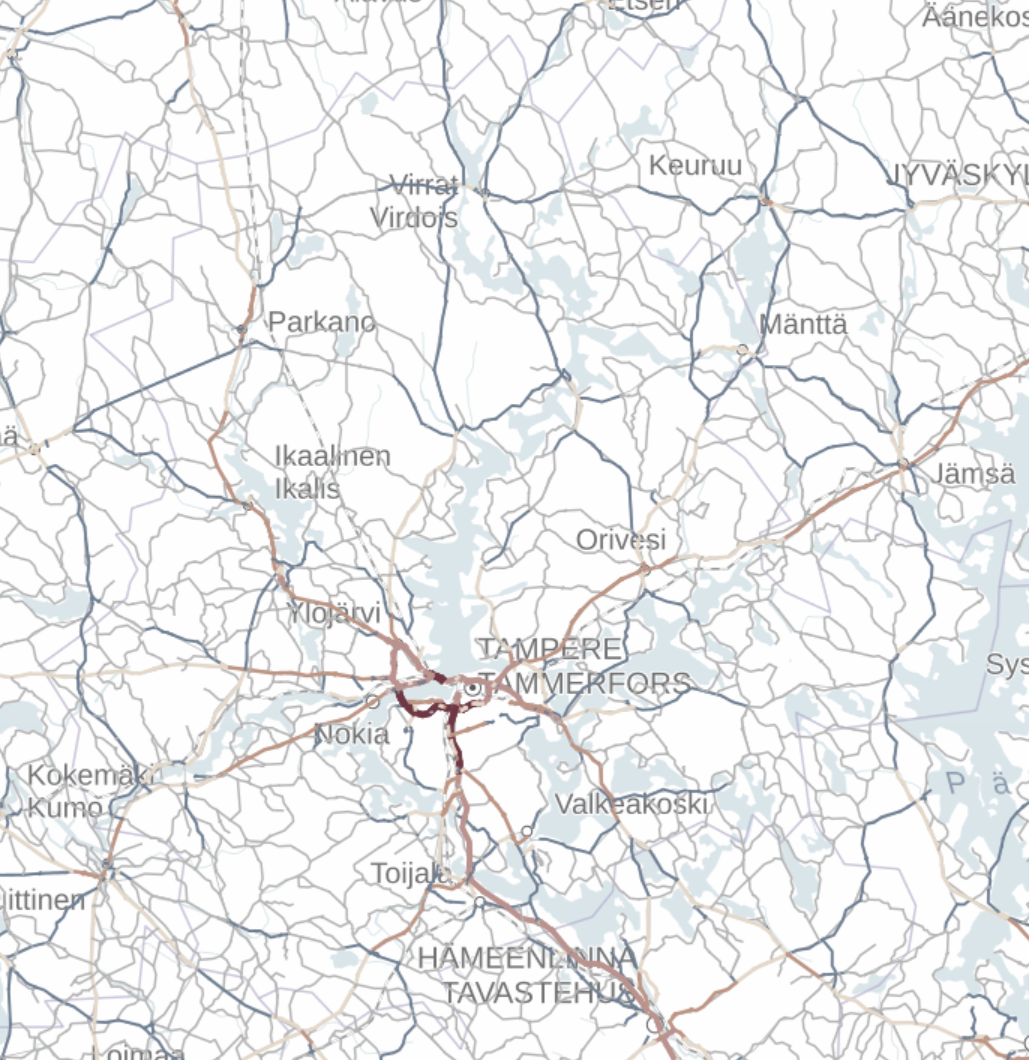 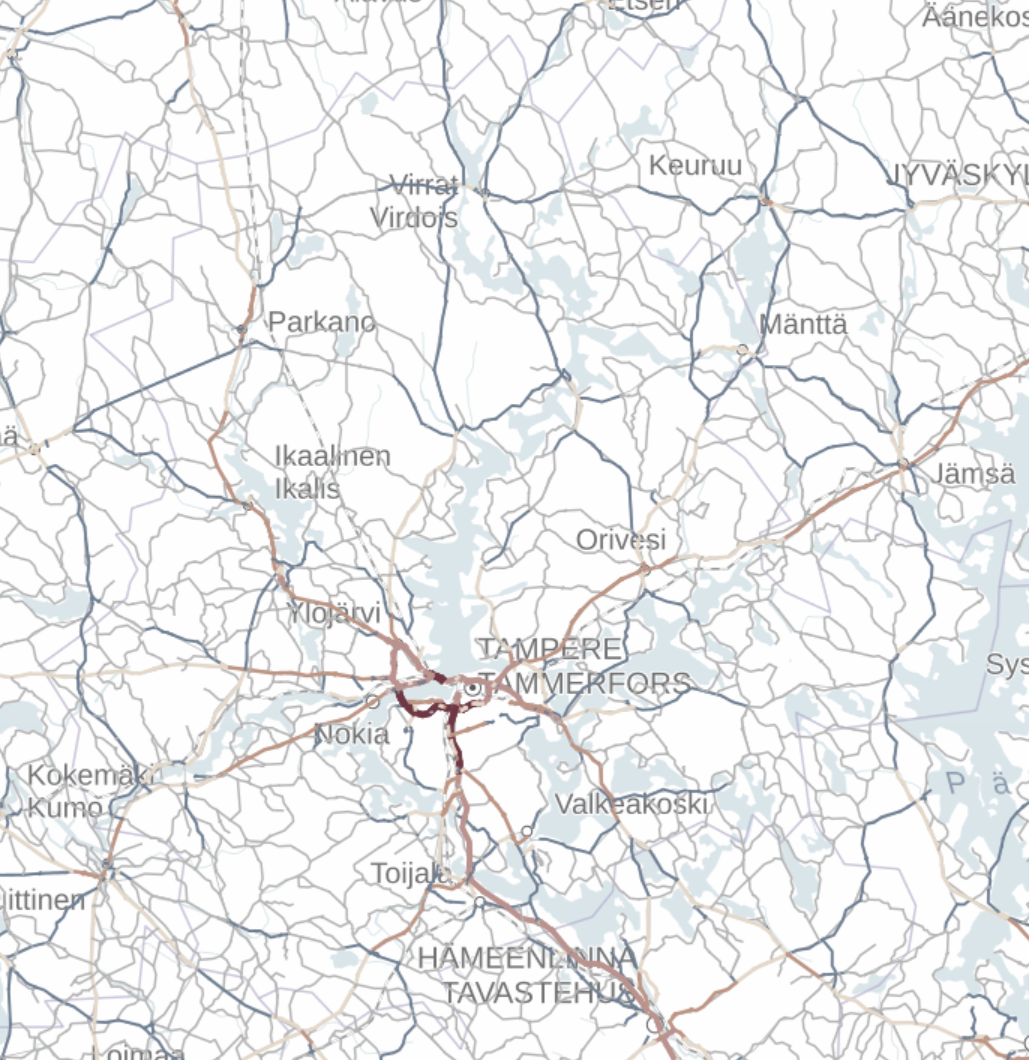 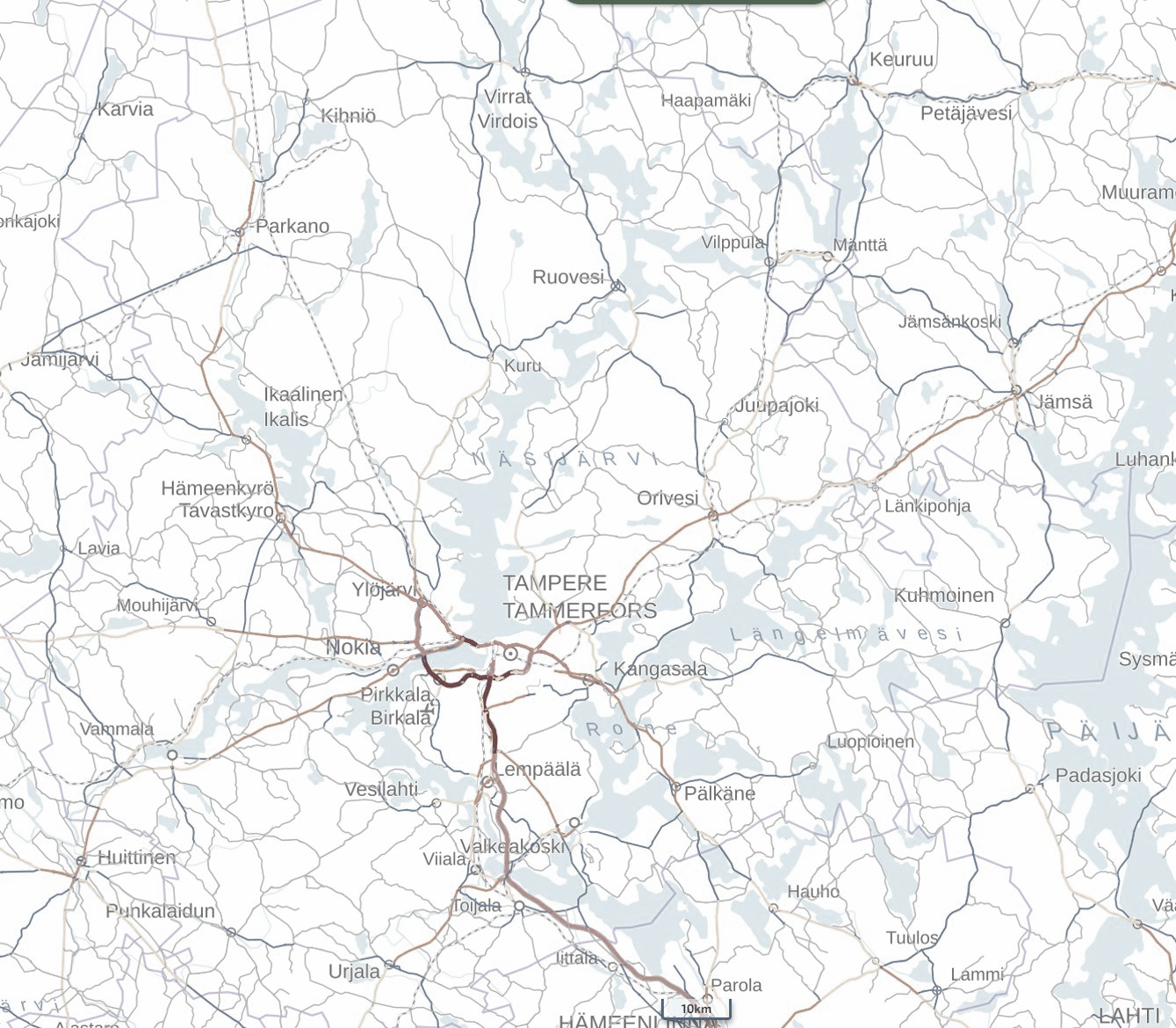 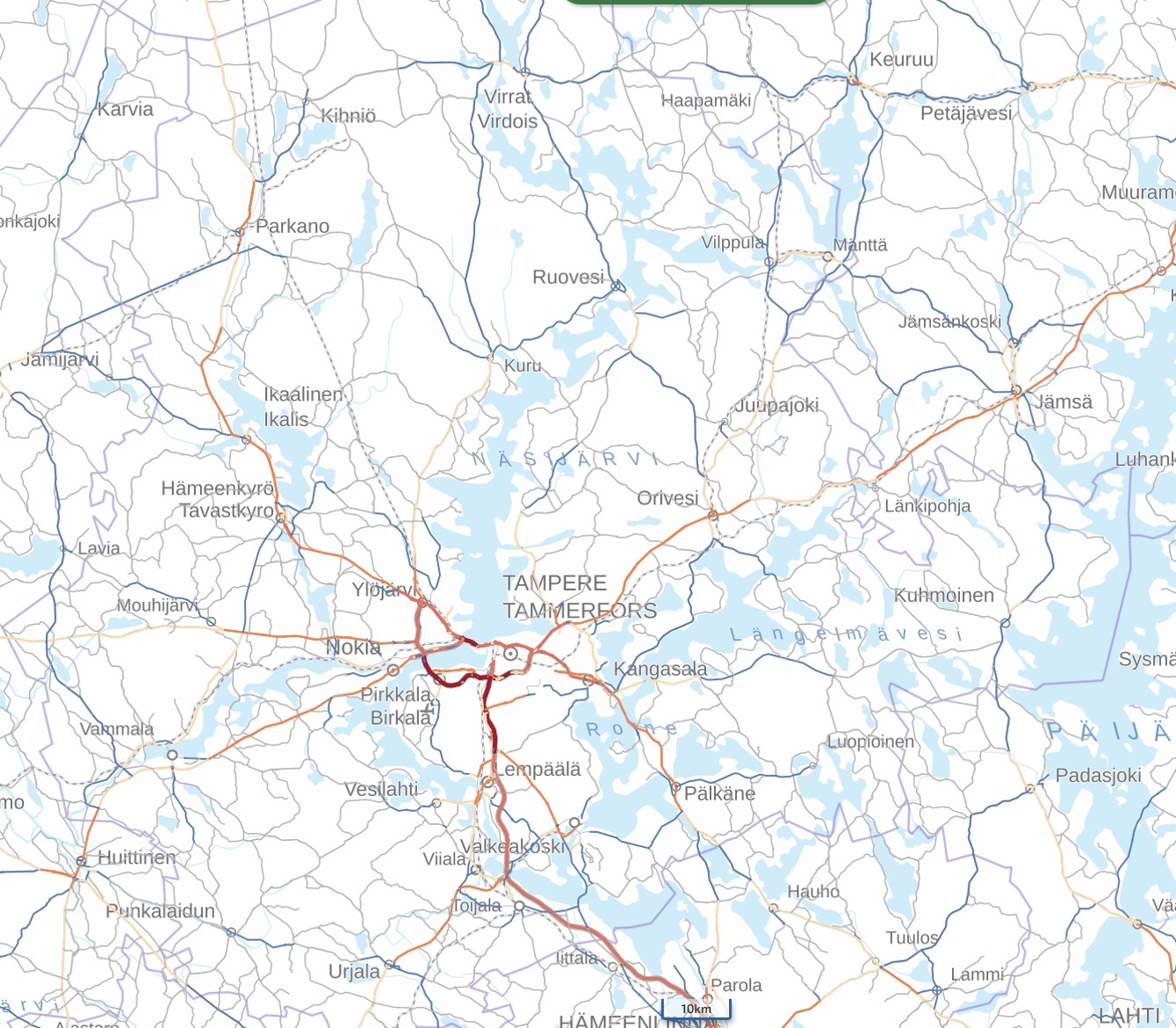 7
7
Toimipisteet sijoittuvat pääväylien varsille. Asiointisuuntana pohjoisessa Virrat ja Parkano muuten pääosin liikenne kohti Tamperetta.
Toimipisteet palvelevat oman alueensa väestöä kuvan havainnollistamalla tavalla.
Asiakkaan ja potilaan valinnanvapaus
Sinulla on mahdollisuus valita, missä haluat itseäsi hoidettavan
Valinnanvapaus käsittää julkisen kiireettömän erikoissairaanhoidon ja tutkimukset sekä sote-asemapalvelut
Sote-aseman voi valita vuodeksi kerrallaan mistä tahansa Pirkanmaan alueella tai toisella hyvinvointialueilla
Kiireettömään erikoisairaanhoitoon tarvitaan lääkärin tai hammaslääkärin lähete ja lähete tehdään yhteistyössä lähettävän lääkärin kanssa. Hoitopaikka voi sijaita myös toisella hyvinvointialueella.
Pirkanmaan  kiirevastaanotot ja vuodeosastoselvitys
Sairaalapalvelulinjan johtaja Juha Kinnunen
Esitys: kiirevastaanotot
Päivystyksestä oma selvitystyö
Viisi kiirevastaanottoa laajemmilla aukioloilla ma-pe 8-20 ja la-su 10-18: 
Hatanpää
Valkeakoski
Sastamala
Ylöjärvi
Virrat
Lisäksi laajan palvelun sote-asemat tarjoaisivat kiireetöntä tai kiireellistä hoitoa arkisin virka-aikana tai klo 18 asti
Vuodeosastojen verkoston uudistamisen tausta
Sairaalapalveluita on uudistettava ja keskitettävä riittävien voimavarojen turvaamiseksi
Käynnistetty vuodeosastohoidon sairaansijauudistus, jonka tavoitteena on määritellä kehittäminen ja painopisteet vuoteen 2035 ja lisätä tuottavuutta
Lisätään liikkuvia ja digitaalisia palveluita ja tiivistetään vuodeosastoverkostoa – apuna esim. kotisairaalan laajennus
Helpotetaan erikoissairaanhoitoon kohdistuvaa painetta
Vuodeosastoverkoston suunnittelu
Suunnitelman teossa on hyödynnetty paikkatarveanalyysia ja tarkasteltu tilannetta ilman kuntarajoja
Kehittämistä tehty yhteistyössä ikäihmisten palvelujen, avopalvelujen ja päivystyspalvelujen verkostojen kanssa
Muutoksia toteutetaan usean vuoden aikana
Vuodeosastoverkoston suunnittelussa panostetaan toimintakykyisten yksiköiden säilyttämiseen
Vuodeosastojen lakkautusesitykset vuodelle 2024
Ikaalinen
Kuhmoinen
Heikko taloudellinen kannattavuus
Henkilöstön saatavuuden haasteet
Sairaalahoitoa vaativien kuhmoislaisten potilaiden pieni määrä (väestöä 2000, laskusuuntainen)
Pienentynyt paikkamäärä voidaan korvata avaamalla Lempäälässä suljettuna (Nokian väistötilojen vapauduttua) olevat 20 paikkaa
Henkilökunnasta resurssia kotisairaalan käynnistämiseen ja alueen ikäihmisten ja vammaisten palveluihin (alueella enemmän tarvetta näihin palveluihin)
Osastokokojen kasvattaminen taloudellisesti kannattaviksi ja toiminnallisesti vähemmän haavoittuviksi
Sairaalahoitoa vaativien ikaalislaisten potilaiden pieni määrä (väestöä noin 6000)
Naapurikunnissa on (Hämeenkyrö ja Parkano) mahdollista nostaa paikkamäärää korvaamaan vähenemää ilman lisärakentamista. Etäisyys Hämeenkyrö - Ikaalinen 14min
Tuottavuutta parannetaan myös aloittamalla tai vahvistamalla kotisairaalatoimintaa ko. alueilla.
Vuodeosaston lakkautusesitys vuosille 2025-2026
Ruovesi
sisäilmaongelmaiset tilat
yhdistäminen Virroille, tehty jo kesäisin
pieni osasto on haavoittuva ja taloudellisesti haastava 
alueen väestömäärä ei edellytä omaa osastoa
Vuodeosastojen lakkautusesitys vuosille 2026-2030
Pirkkalan, Mänttä-Vilppulan, ja Oriveden osastot suljetaan 
Sulkemisen perusteina 
yksikön koko
henkilöstön saatavuus
sijainti (lähialueen väestö)
Korvaavaa lisätilaa tarvitaan jäljelle jääviin toimipisteisiin, edellyttää 
lisärakentamista tai 
muussa käytössä olevien tilojen muuntamista osastokäyttöön soveltuviksi.
Esitys: vuodeosastot 2035
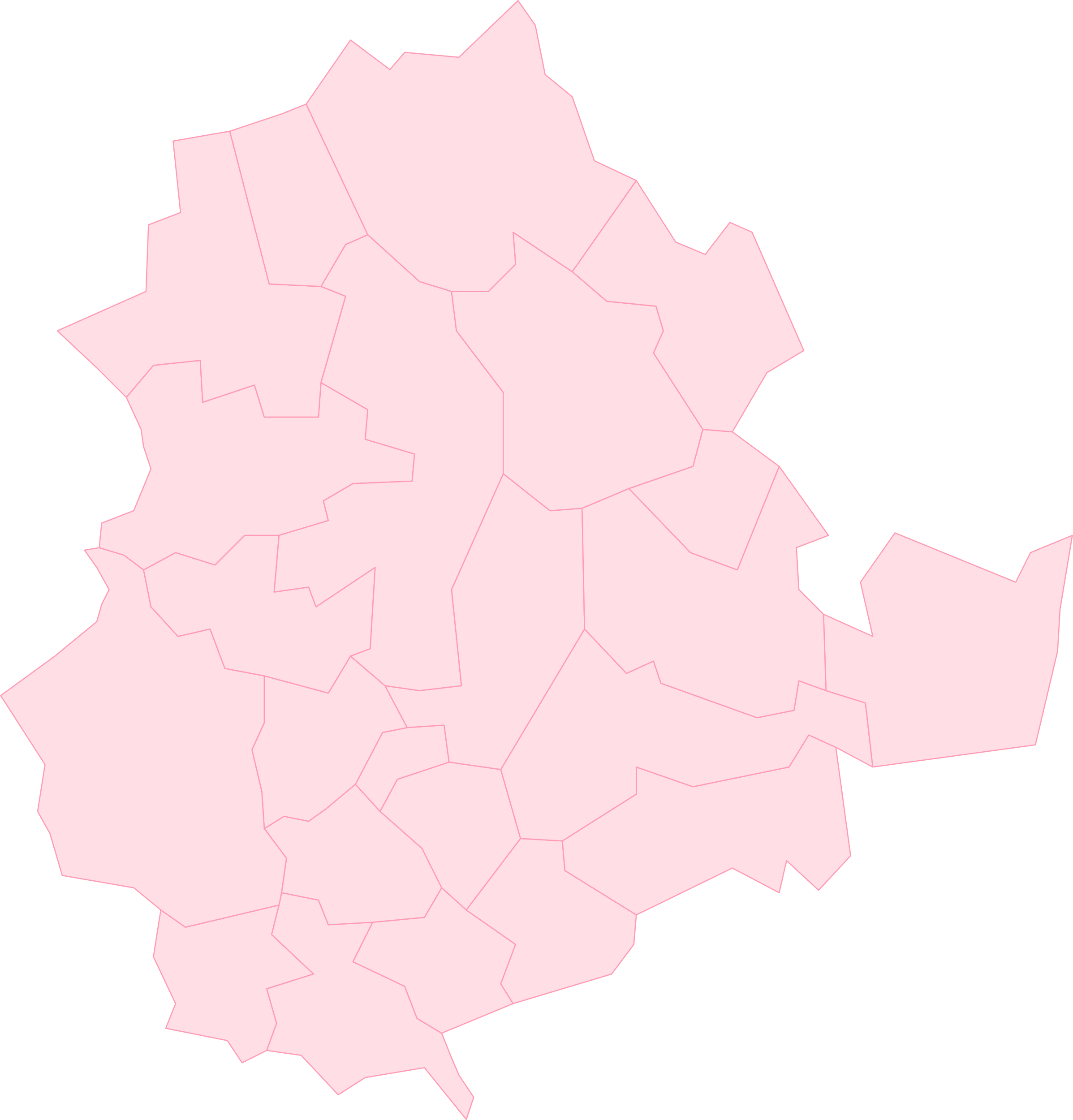 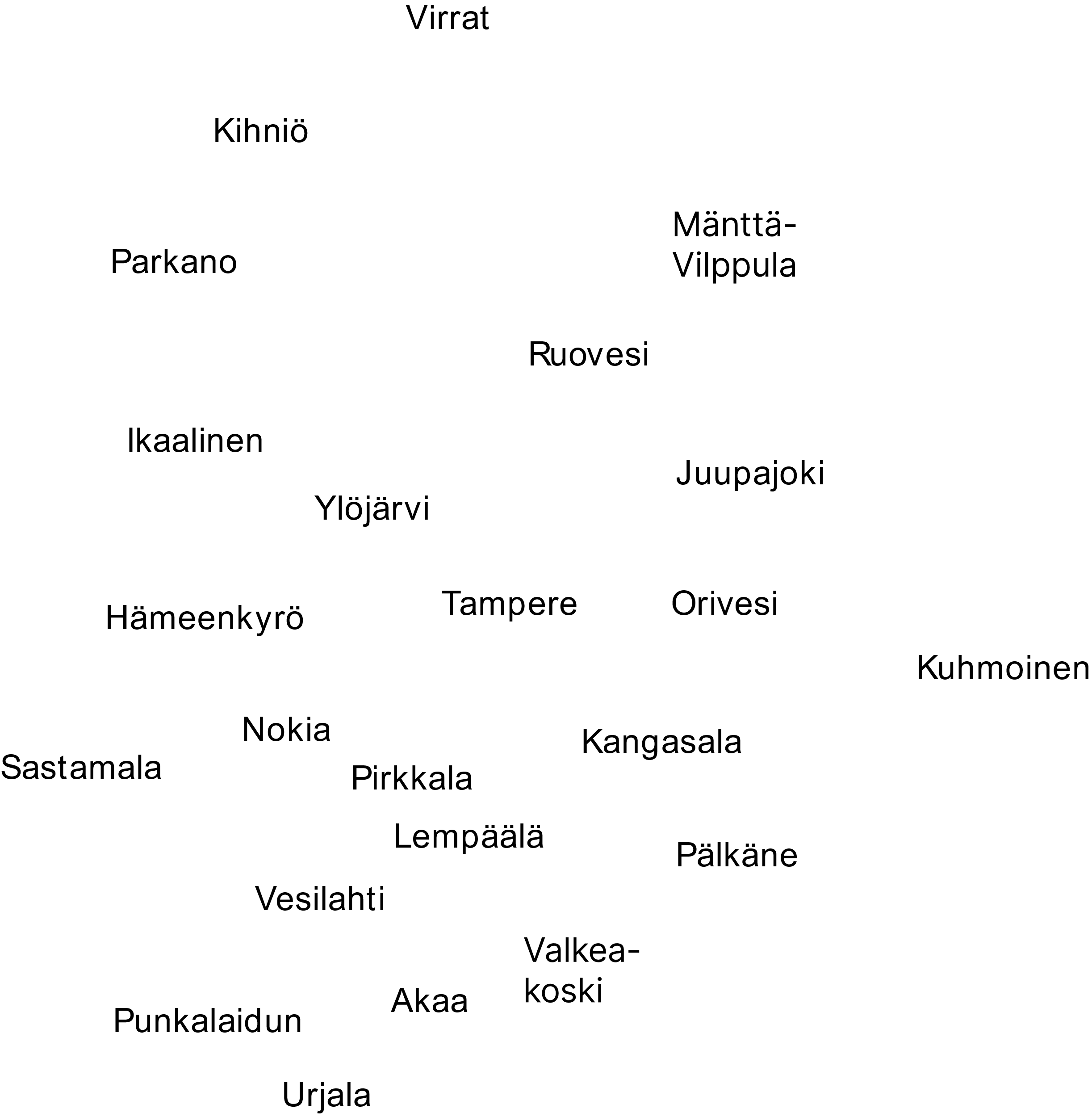 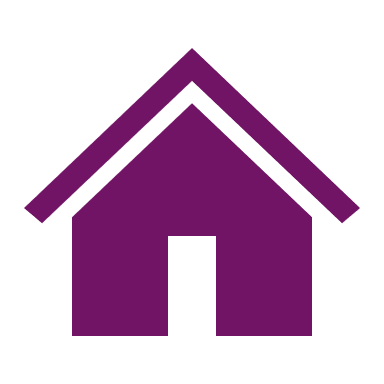 Tays Keskussairaala
Kampussairaalat Hatanpää, Valkeakoski ja Sastamala
Pohjoisen länsipuolen vuodeosastot  keskitetään Parkanoon
Maakunnan itäpuolen vuodeosastot  keskitetään Kangasalle
Keskeisellä alueella on suurin paikkatarve
Muutokset tehdään usean vuoden aikana
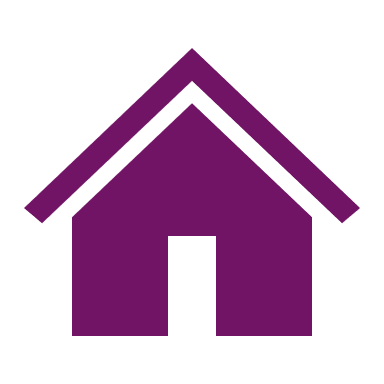 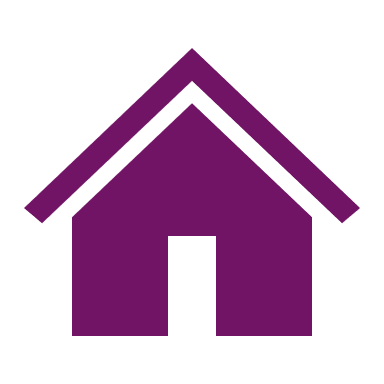 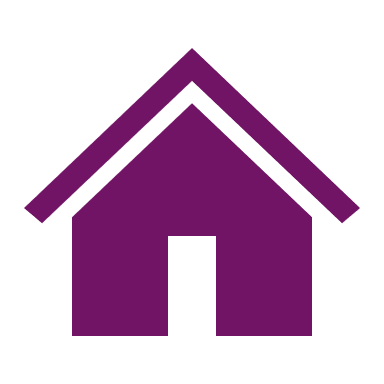 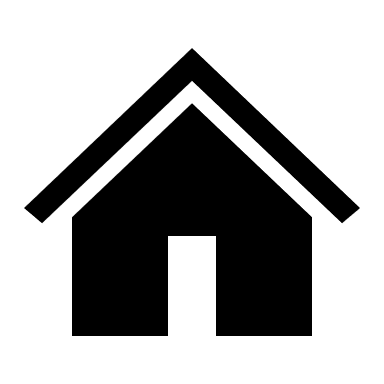 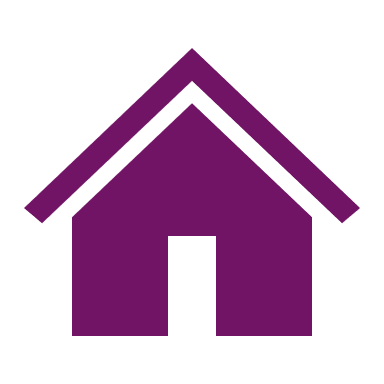 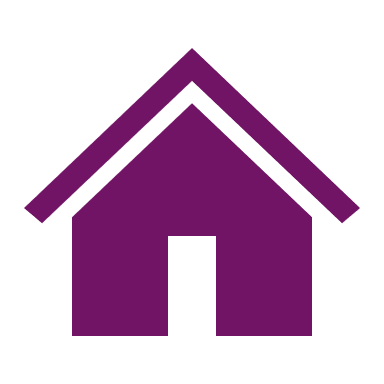 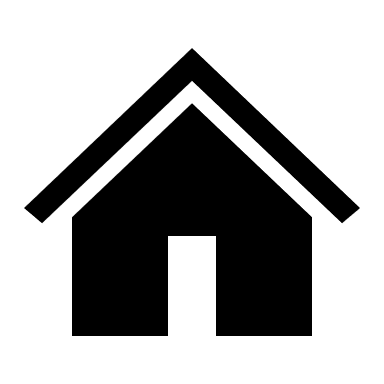 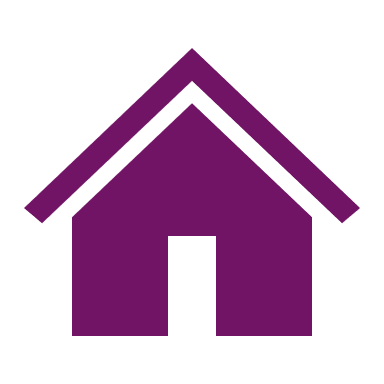 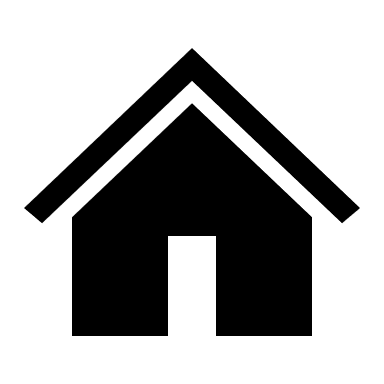 Kotona asumista tuetaan kotisairaalan ja palliatiivisen keskuksen avulla
Kotisairaalatoimintaa on vuoden alussa kaikilla alueilla, joissa osastoiminta on omana tuotantona Lähisairaalat -toimialueella 
Kolme vahvaa kotisairaala-aluetta:
Pohjoinen (Hatanpään kampus)
Läntinen (Sastamalan kampus)
Eteläinen (Valkeakosken kampus)
Näiltä ohjataan voimavaroja alueille, joissa osastotoiminta on omana tuotantona.
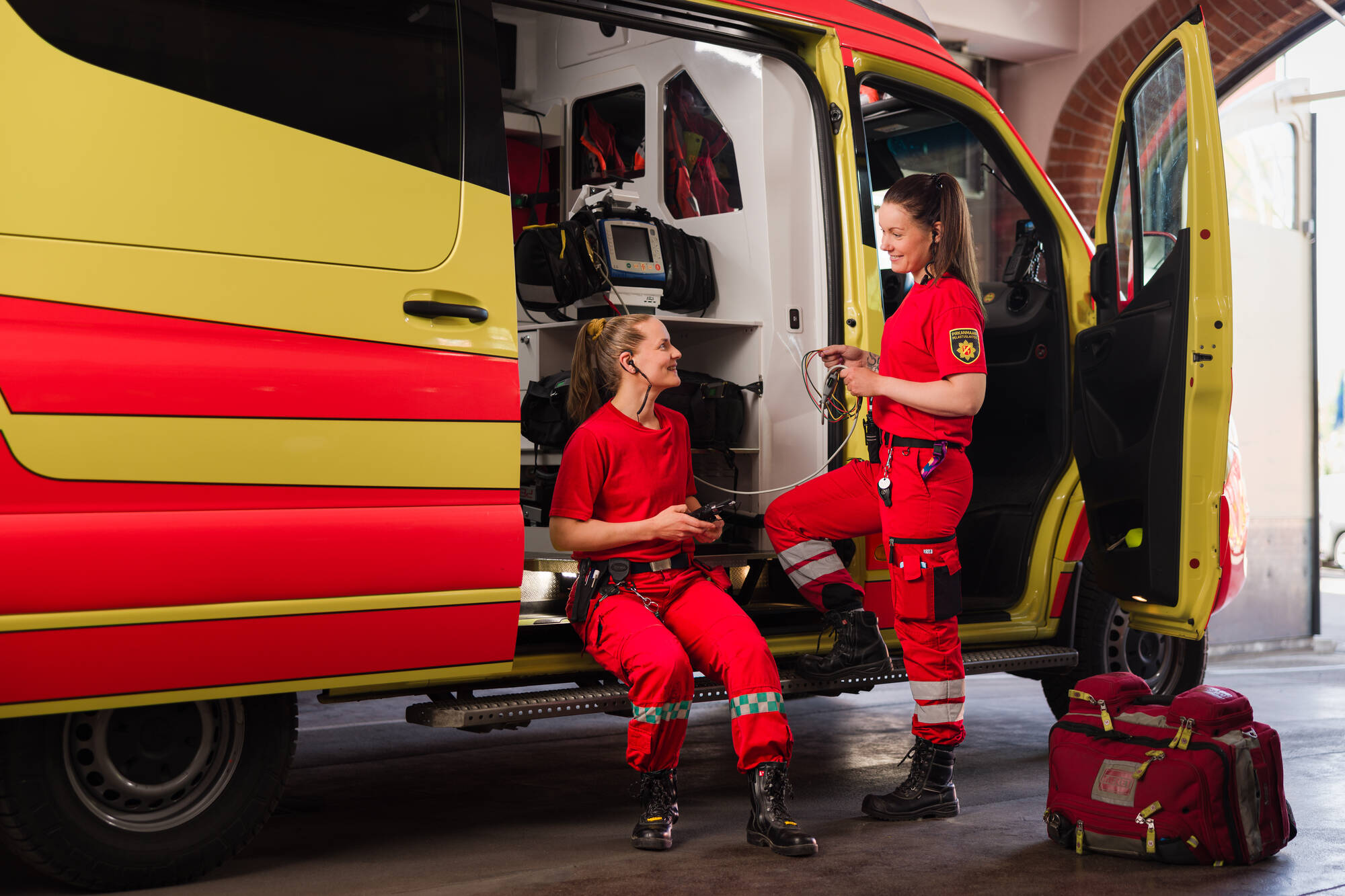 Ensihoidon sote-ambulanssien laajennettu tehtävänkuva
Virrat-Ruovesi -alueen pilotissa: 
Laajennettu hoidontarpeen arviointi, myös suoraan kiirevastaanotolle tai vuodeosastolle tai kotihoitoon 
Mahdollistanut turvallisen kotiin jättämisen
Mahdollistanut turvallisen seurannan terveyskeskuksen vuodeosastolla (hoitajilla suora numero ensihoitajille), vaikka osastolla lääkäri vasta aamulla tai maanantaina
Tavoitteena laajentaa reuna-alueille
29
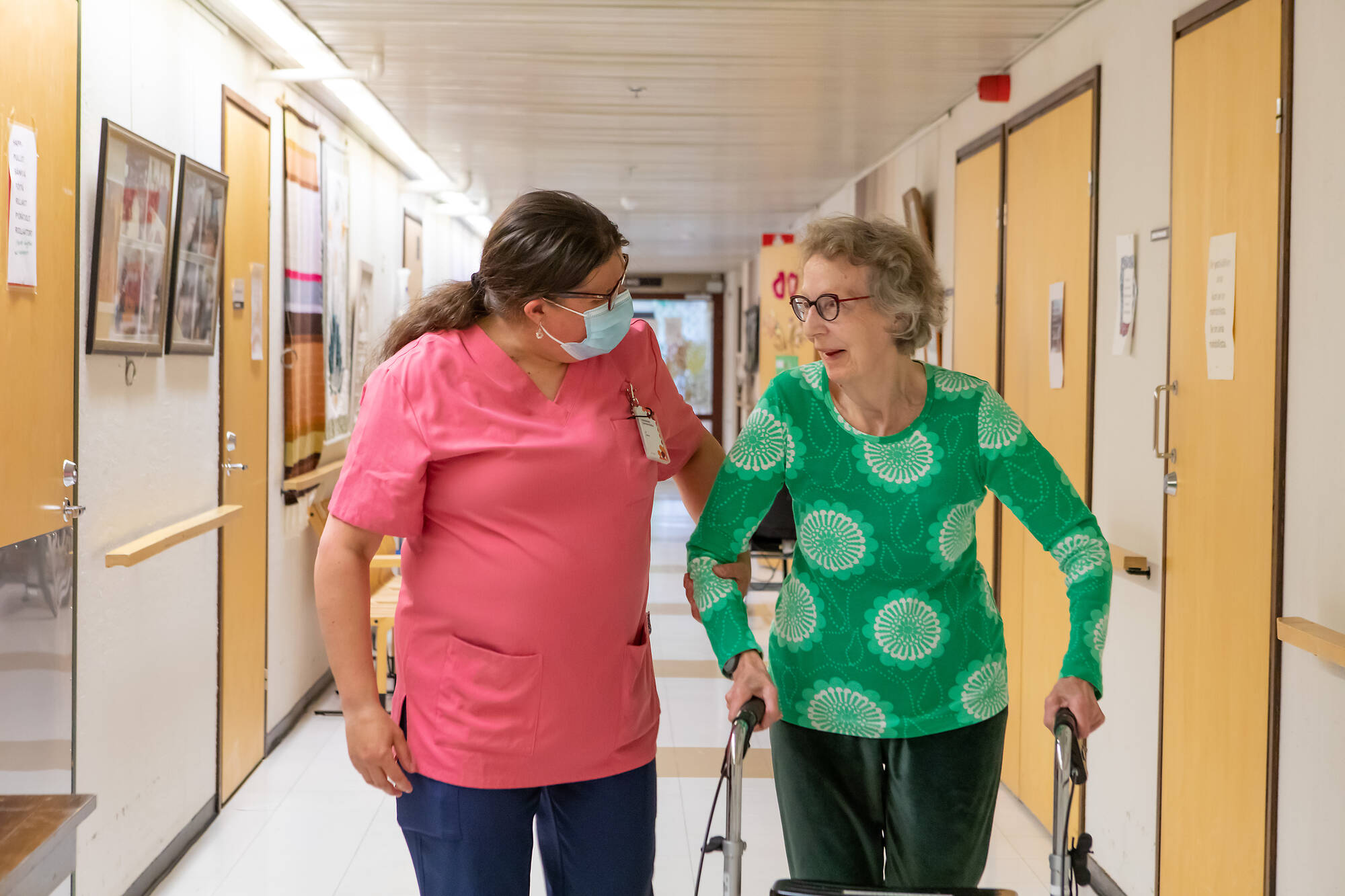 Ikääntyneiden asumispalvelujen merkitys korostuu
Läheisten merkitys hoivassa 
Riittävyys ja saavutettavuus
Vähennetään epätarkoituksenmukaista odottamista sairaalassa
Täydentää sote-palvelujen peittävyyttä koko alueella
Keskustelu ja osallistuminen jatkuvat
Kaikki asukastilaisuuksien aineistot ja linkit verkkosivulle pirha.fi/palveluverkko
Sivustolla voi antaa palautetta
Syksyn aikana valmistuvat myös esitykset mm. lasten, nuorten ja perheiden palvelujen verkostosta sekä erityisryhmien asumisesta ja mielenterveys- ja päihdepalveluista
Asukastilaisuuksien yhteenveto aluehallituksen käyttöön
Päätöksenteko loppuvuodesta
Asukkaiden osallistuminen: syyskuussa kysely
Voit antaa suoraa palautetta palvelujen verkostosta  pirha.fi/palaute -sivuston palautelomakkeella, palveluverkkosivulla tai toimipisteissä palautelomakkeella

Voit vastata palvelujen verkoston kyselyyn 7.9 - 24.9.2023. Kysely syyskuussa pirha.fi –sivuston etusivulla sähköisenä ja paperilomakkeina hyvinvointialueen suurimmissa toimipisteissä.
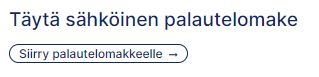 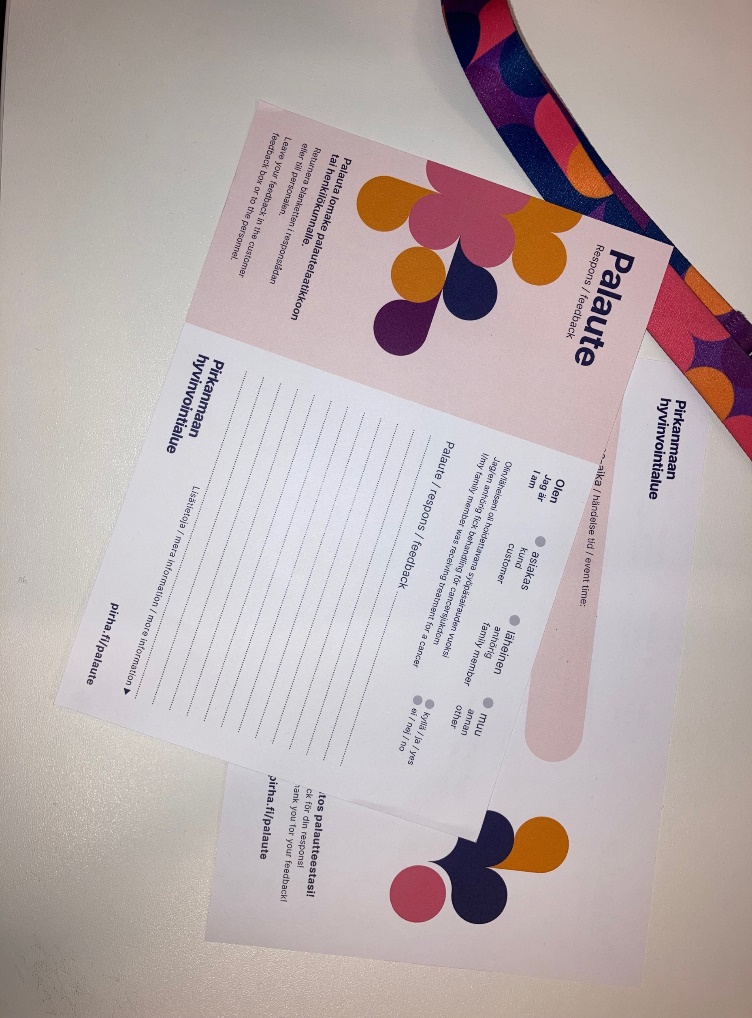 Asukkaiden osallistuminen: digipalvelut ja kiireellinen hoito
Voit vaikuttaa digitaalisten palvelujen kehittämiseen syksyn aikana keskustelualustalla. Alustalle kirjoitetaan lyhyitä väitteitä tai kommentteja. Muut osallistujat voivat äänestää näistä väitteistä. 
Myöhemmin tulossa myös asukaspaneeli, johon osanottajat valitaan satunnaisotannalla.
Käytämme palvelumuotoilua kiireellisten palvelujen kehittämiseen, mm. haastatteluja ja työpajoja. Osallistujat kerätään palvelutilanteessa olevista asukkaista.
pirha.fi/palveluverkko